Pure Substances
Matter
2 types of pure substances
Compounds
Substances made by bonding together 2 or more atoms in specific ways
Molecule- a collection of atoms bonded together that behave as a unit
Elements
Substances that cannot be decomposed into simpler substances by chemical and physical changes.
118 known elements
Made of atoms
Elements- listed on the Periodic Table
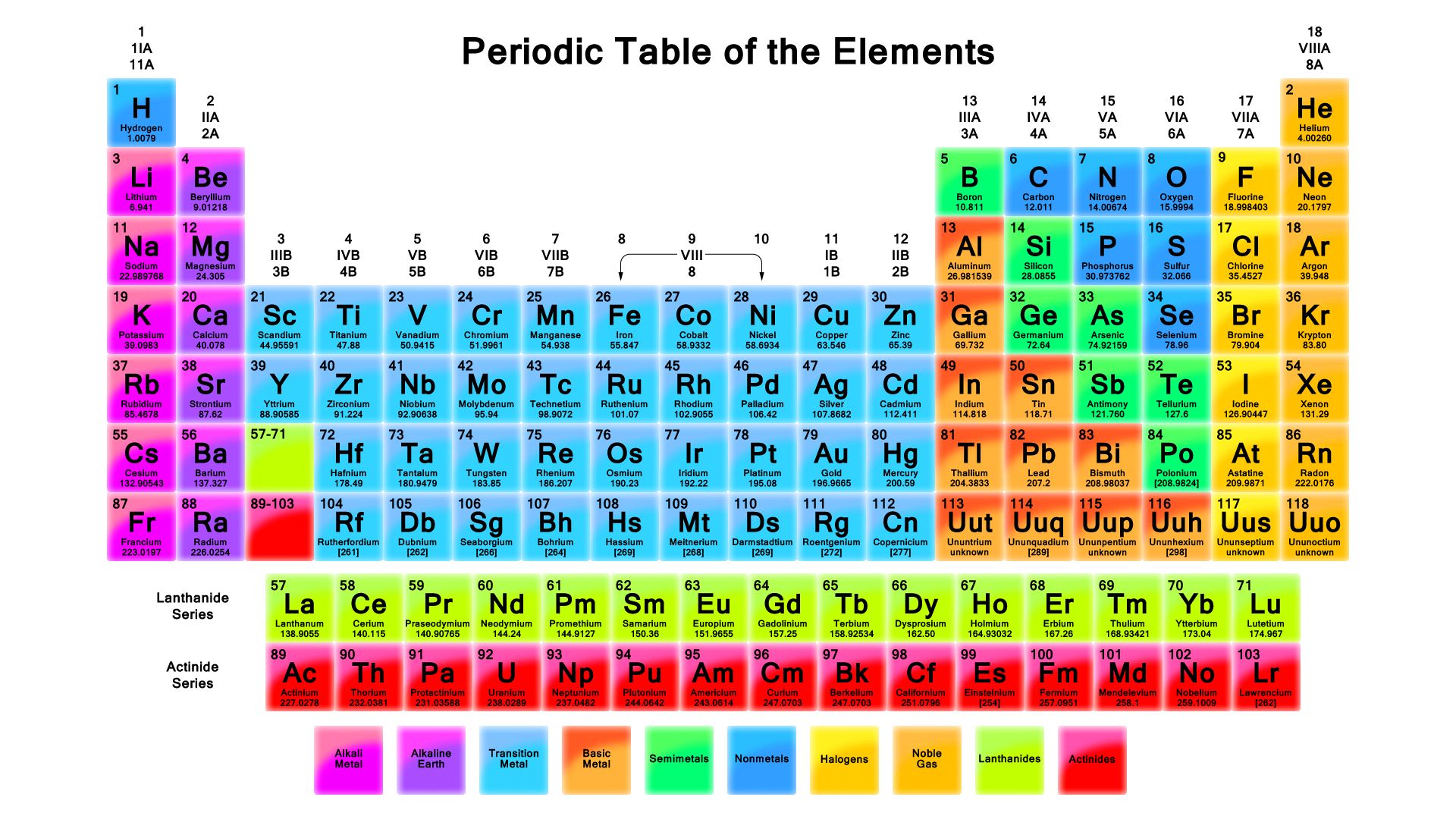 Atomic # 
Name
Atomic Mass